Figure 3. hLRRK2 expression causes loss of dopaminergic neurons. (A) Representative images of TH staining in PPL1 and ...
Hum Mol Genet, Volume 18, Issue 22, 15 November 2009, Pages 4390–4404, https://doi.org/10.1093/hmg/ddp394
The content of this slide may be subject to copyright: please see the slide notes for details.
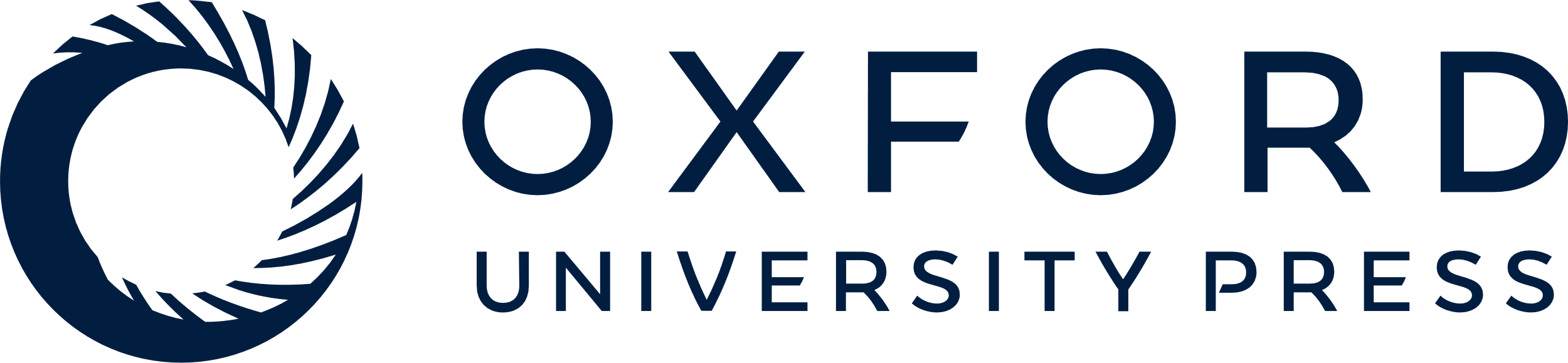 [Speaker Notes: Figure 3. hLRRK2 expression causes loss of dopaminergic neurons. (A) Representative images of TH staining in PPL1 and PPM1/2 DA clusters in 50-day-old control and TH-Gal4/UAS-hLRRK2(I2020T) flies maintained at room temperature. (B) Graph summarizing the findings above. (C) The effect of hLRRK2 expression on the number of dopaminergic neurons in 10-day-old flies at room temperature; (D) 20-day-old flies at 29°C. (C) Schematic picture depicting dopaminergic clusters in Drosophila brain.


Unless provided in the caption above, the following copyright applies to the content of this slide: © The Author 2009. Published by Oxford University Press. All rights reserved. For Permissions, please email: journals.permissions@oxfordjournals.org]